Public Transport tickets in the North East
From April 1st 2025
Under 16
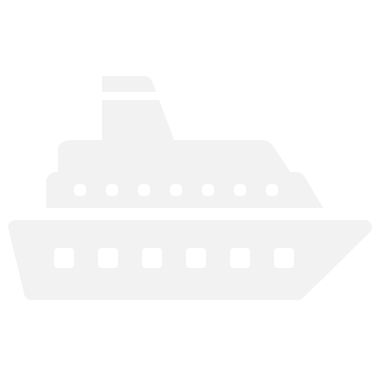 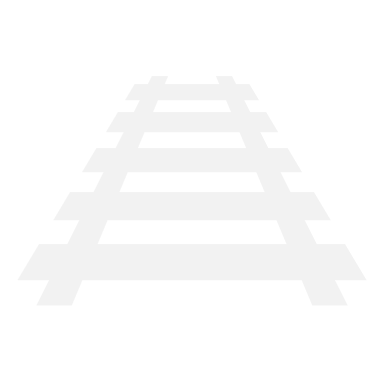 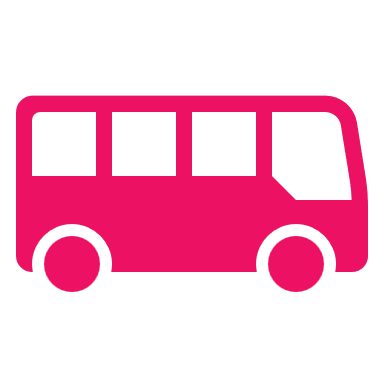 M
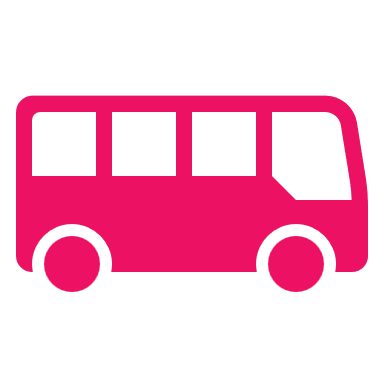 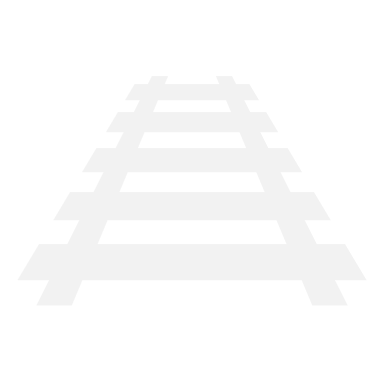 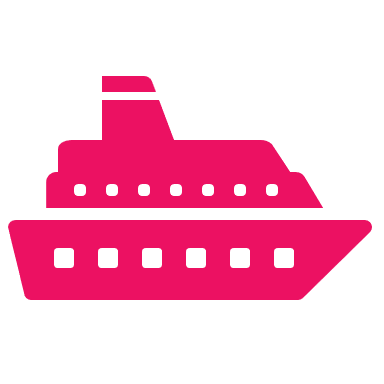 M
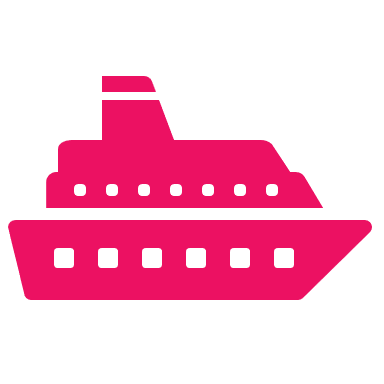 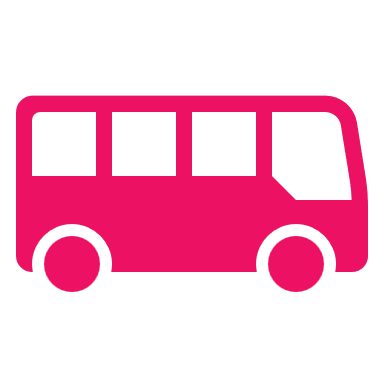 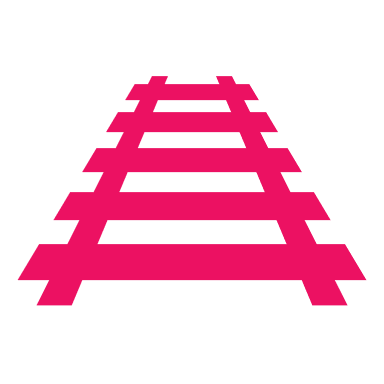 M
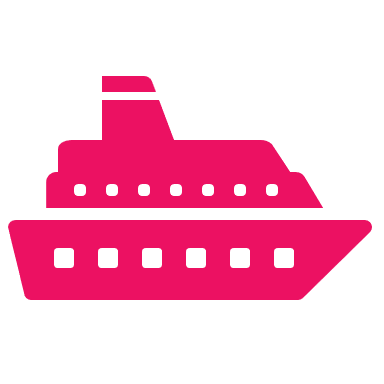 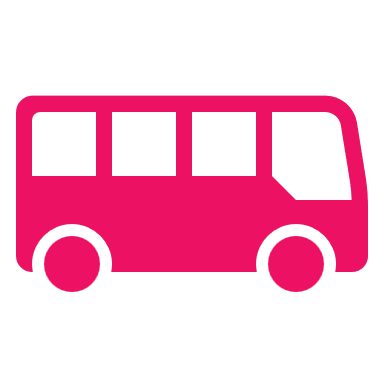 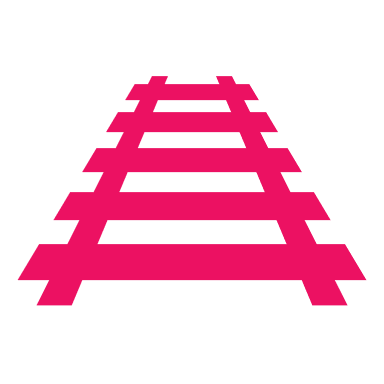 M
For further information on each ticket type, including validity and acceptance please click on the name of the ticket type.

* The Junior Blue Pop card automatically works out the cheapest Metro ticket based on the journeys you’ve made. However, it works differently for bus and ferry tickets. If travelling on more than one mode, it is usually cheaper to buy a 21 & Under £3 day ticket.
Ages 16 – 18
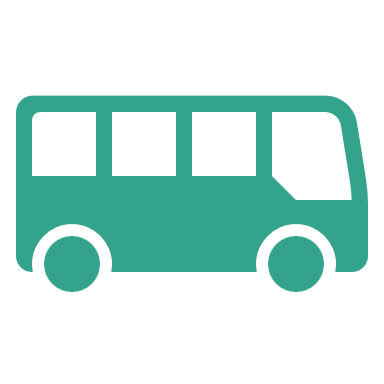 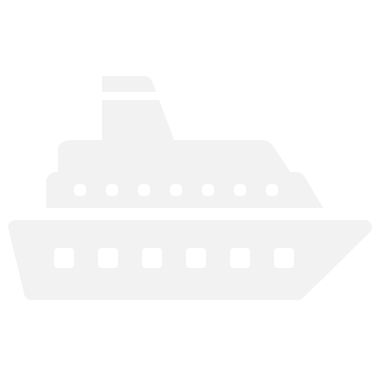 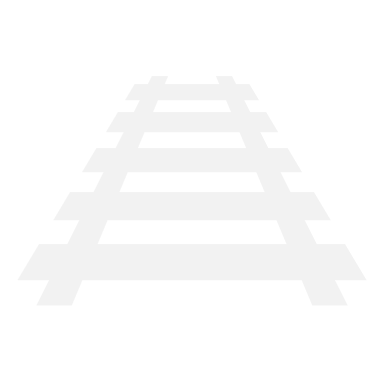 M
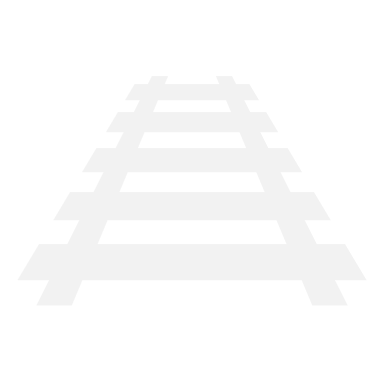 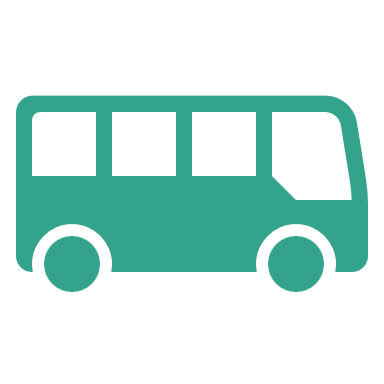 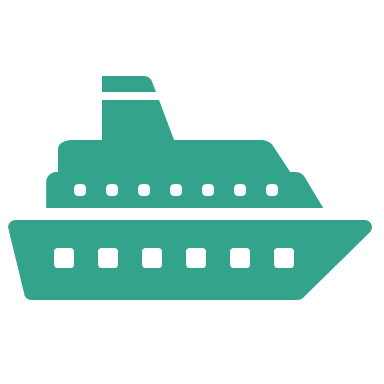 M
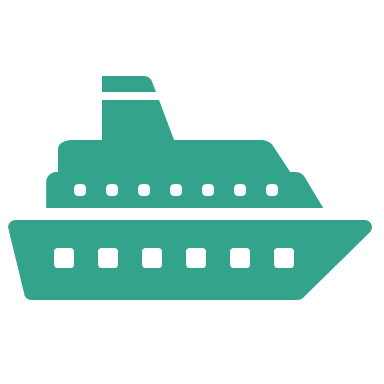 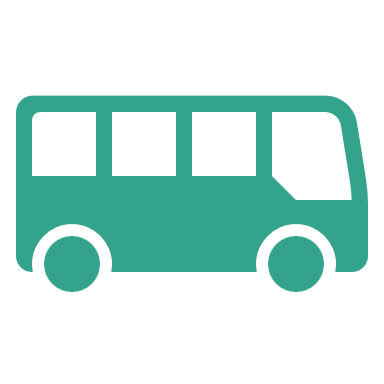 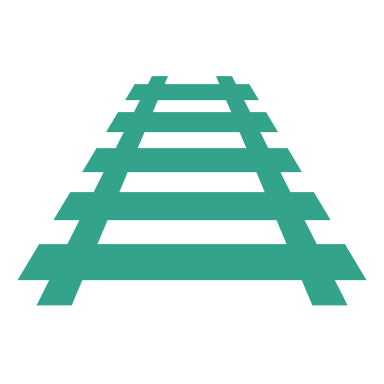 M
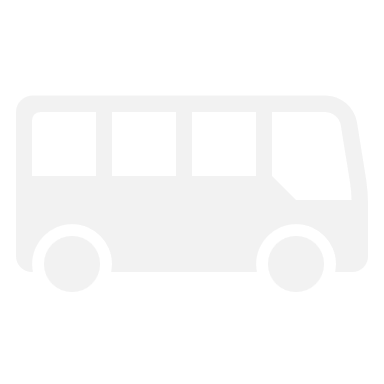 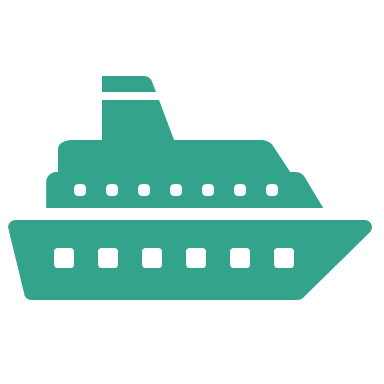 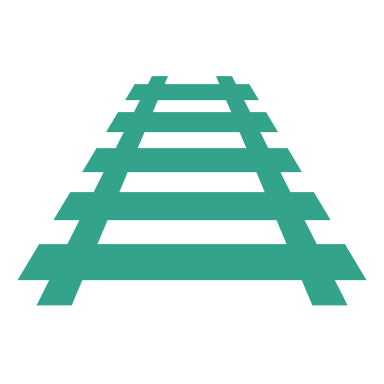 M
For further information on each ticket type, including validity and acceptance please click on the name of the ticket type.

*The Pop Blue card automatically works out the cheapest Metro ticket based on the journeys you’ve made. However, it works differently for bus and ferry tickets. If travelling on more than one mode, it is usually cheaper to buy a 21 & Under £3 day ticket. 
**If you’re a regular public transport traveller and think a season ticket may be the best option for you, please check the Nexus, Network One and bus operator specific websites (Go North East, Arriva, Stagecoach) to identify which ticketing product is the most suitable for you.
Ages 19 – 21
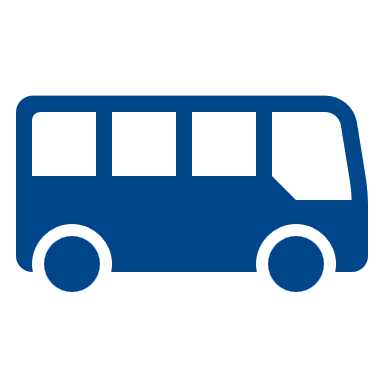 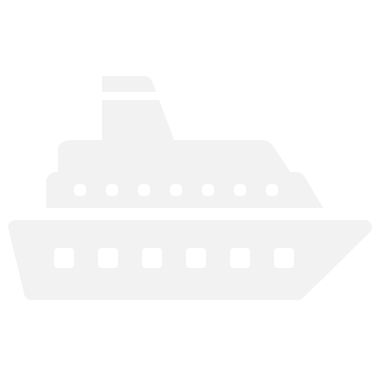 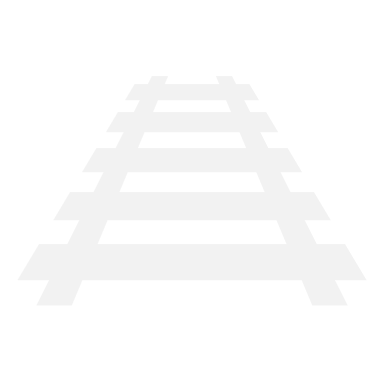 M
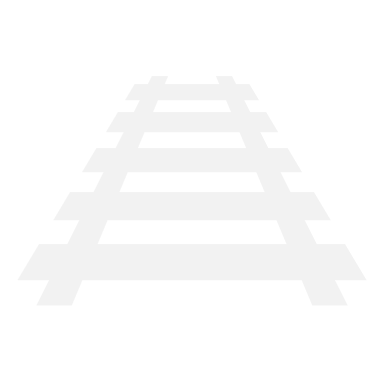 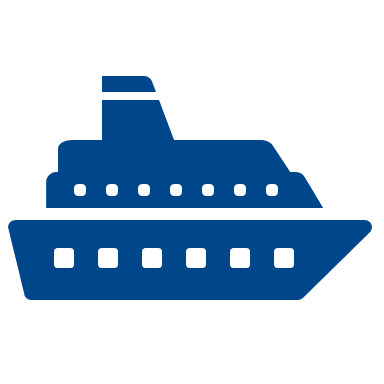 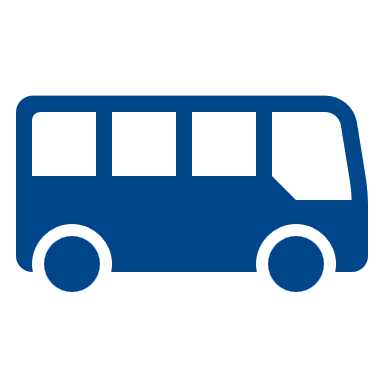 M
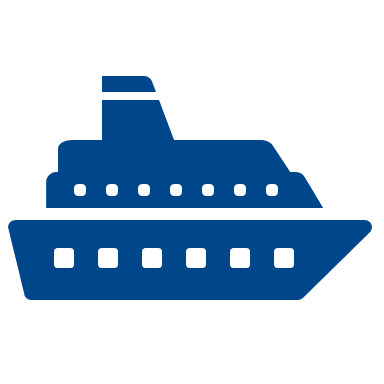 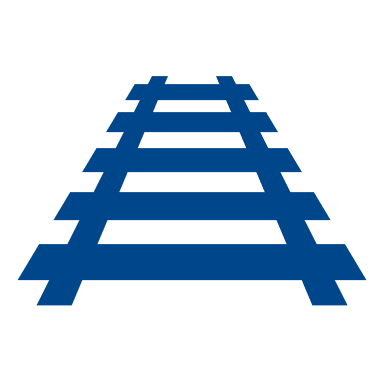 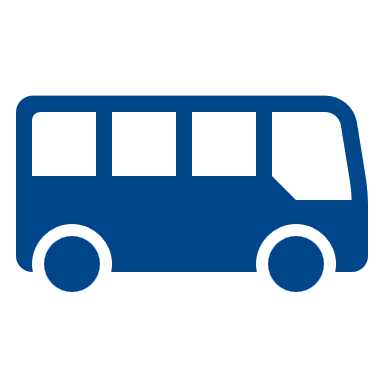 M
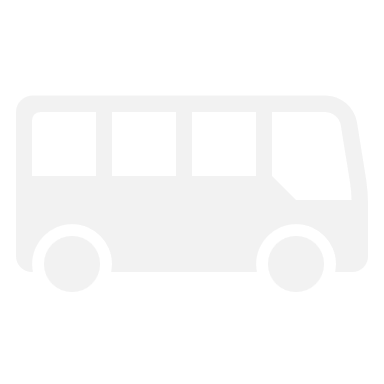 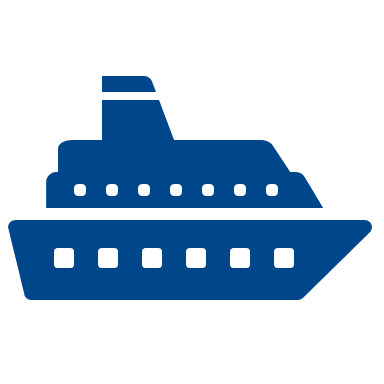 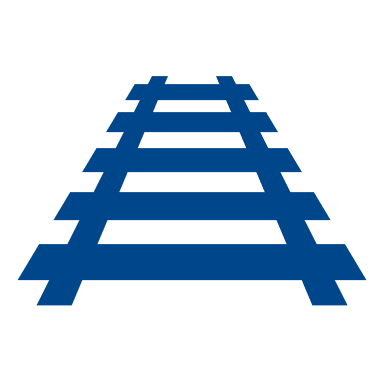 M
For further information on each ticket type, including validity and acceptance please click on the name of the ticket type.

*The Pop Blue card automatically works out the cheapest Metro ticket based on the journeys you’ve made. However, it works differently for bus and ferry tickets. If travelling on more than one mode, it is usually cheaper to buy a 21 & Under £3 day ticket. 
**If you’re a regular public transport traveller and think a season ticket may be the best option for you, please check the Nexus, Network One and bus operator specific websites (Go North East, Arriva, Stagecoach) to identify which ticketing product is the most suitable for you.
Adult: 22 and over
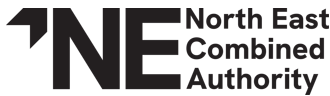 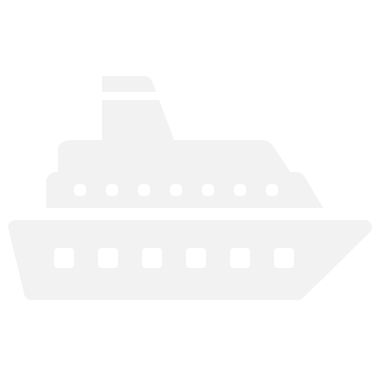 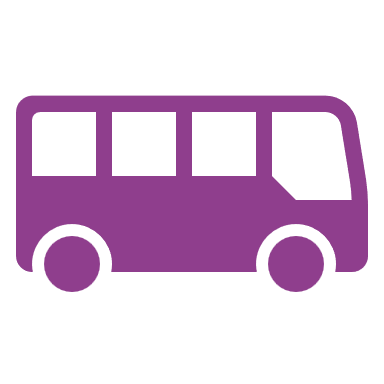 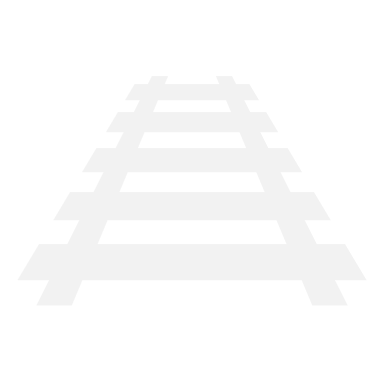 M
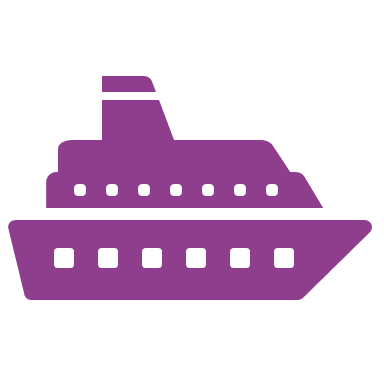 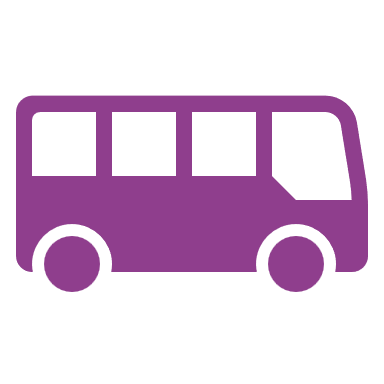 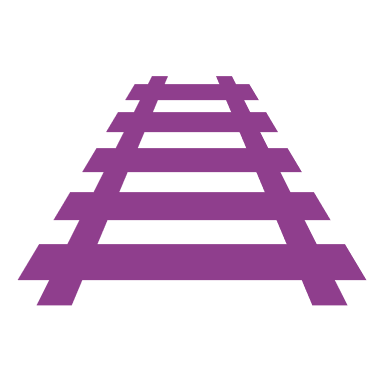 M
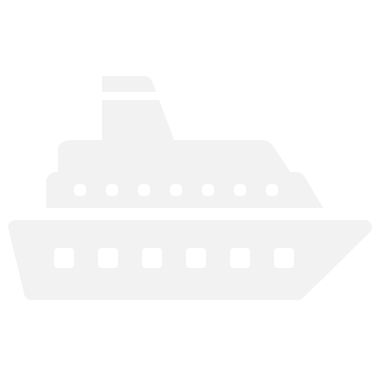 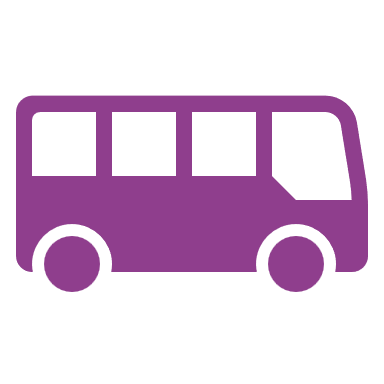 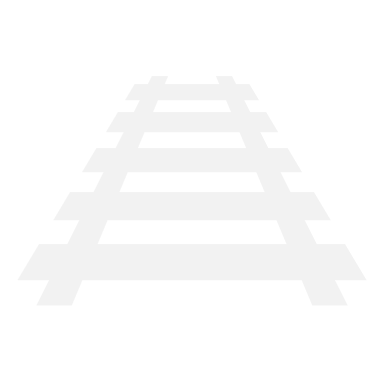 M
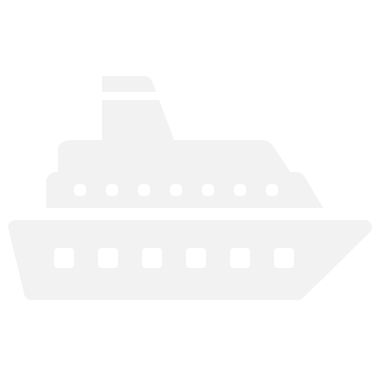 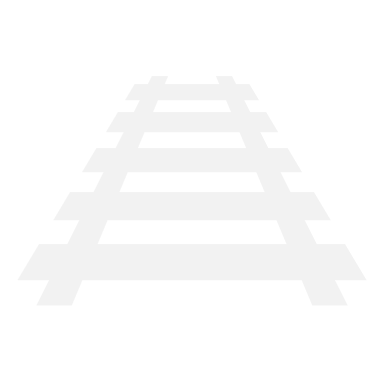 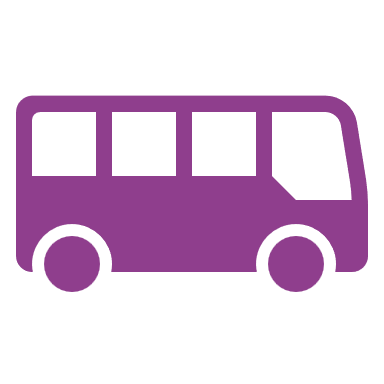 M
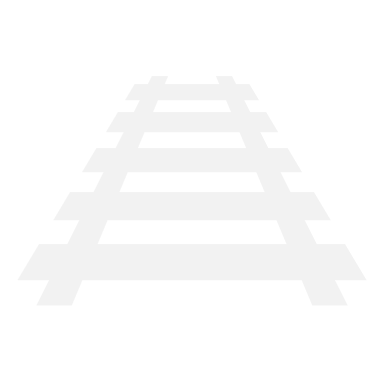 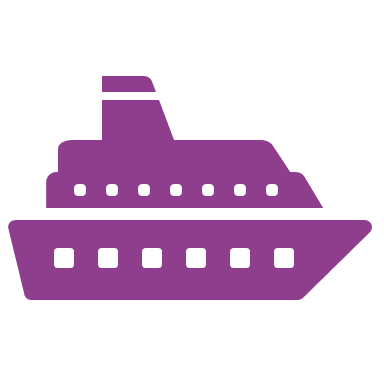 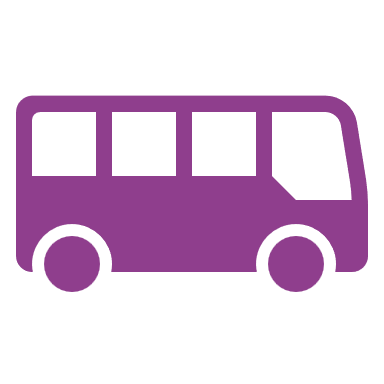 M
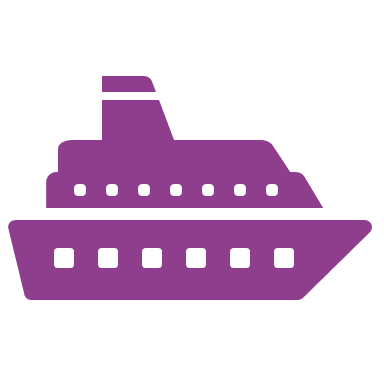 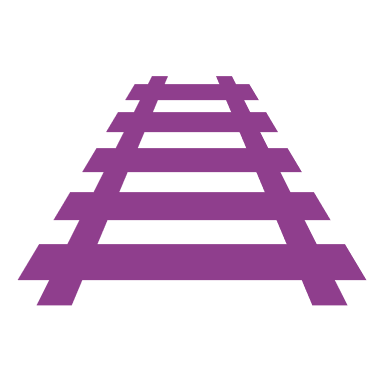 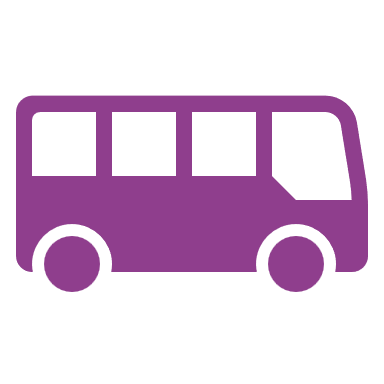 M
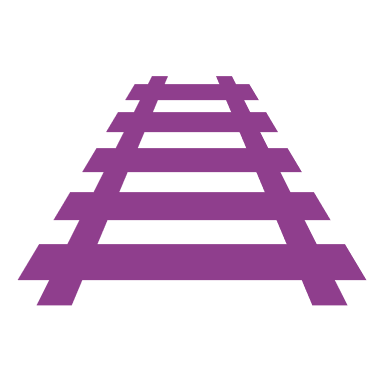 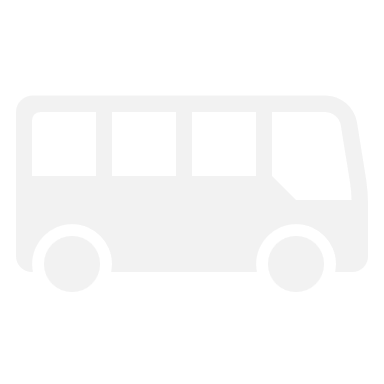 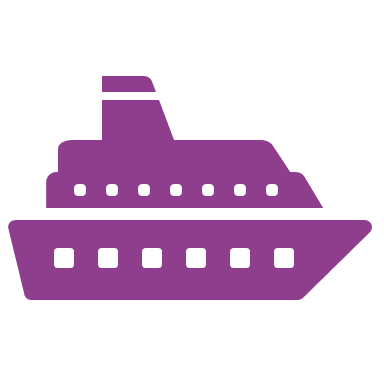 M
For further information on each ticket type, including validity and acceptance please click on the name of the ticket type.

*If you’re a regular public transport traveller and think a season ticket may be the best option for you, please check the Nexus, Network One and bus operator specific websites (Go North East, Arriva, Stagecoach) to identify which ticketing product is the most suitable for you.
Concessionary products
Other ticketing options are available to people who are eligible for concessionary travel, this typically includes residents who are older, disabled or people who are companions.
If you think you’re eligible, or are unsure, please check the Government webpage: Managing the English national concessionary travel scheme (ENCTS) - GOV.UK*. If eligible, this may be the best ticketing option for you. 
You can apply for a concessionary travel pass via Local Government websites, please see the table below to work out where you should apply and who to contact with queries.








*Eligibility for concessionary travel may vary depending on local authorities, please check the links provided in the table for your area.
For further information on selecting the right ticket for you please visit the Nexus website here: Ticket information | nexus.org.uk

Coming in the future = Pop cards will automatically cap journeys at the best value product by passengers tapping on and off bus and Metro. 

For further information on all Nexus Pop products visit: Pop | nexus.org.uk
For Nexus Ticket Terms and Conditions (Dec 2024): nexus_tickets_-_terms_and_conditions_v1.12.pdf

The tables provided within this slide deck give an indication into the ticketing options available for each age group, for individual circumstances this may not present the best option for you. Please check the website links provided or your local bus operator website for further information.